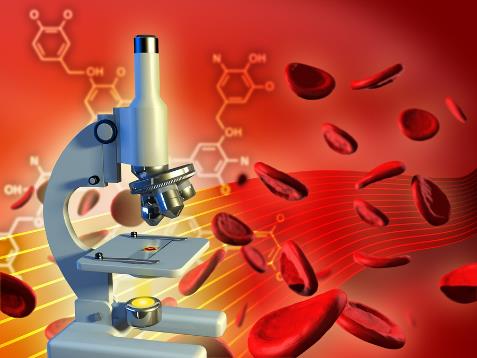 SANGELE
partea I
CLASA a X a
PROFESOR CUCOARA LAURA
LICEUL CU PROGRAM SPORTIV,, NICOLAE ROTARU” CONSTANTA
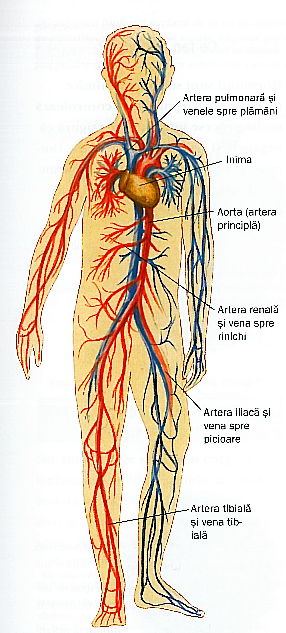 CIRCULATIA
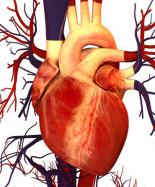 INIMA
Sistemul circulator
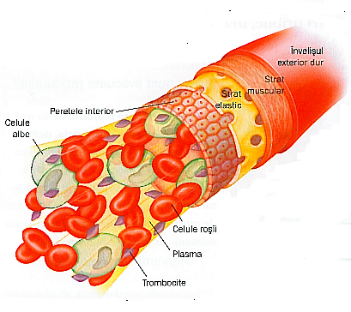 VASE SANGVINE
Transporta substantele nutritive la cellule.
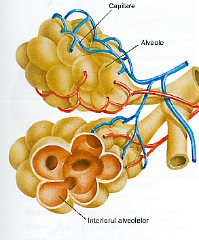 Transporta gazele respiratorii (oxigenul si dioxidul de carbon )de la celule la plamani si invers.
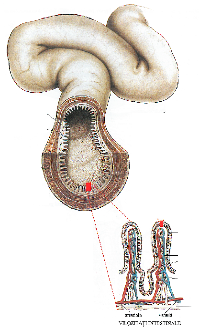 FUNCTIILE SANGELUI:
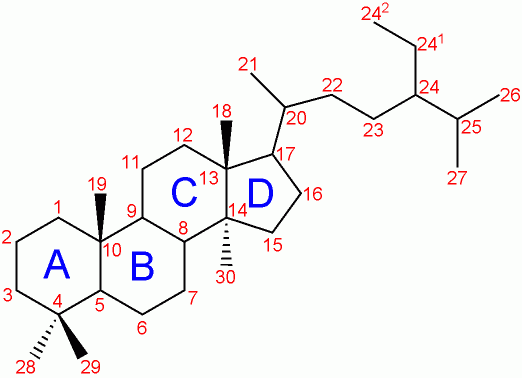 Transporta mesageri chimici
Transporta toxinele (produsii metabolici celulari)
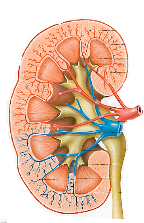 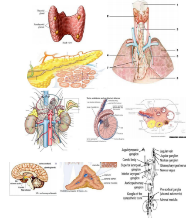 mesageri chimici (hormoni)
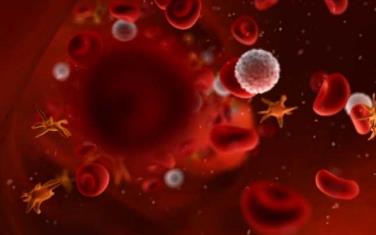 SANGELE
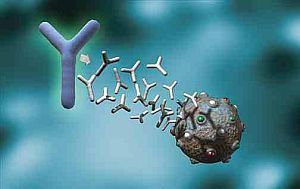 PARTICIPA LA APARAREA IMUNITARA
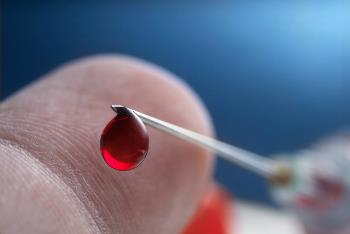 ASIGURA CONDITII FIZICO-CHIMICE CONSTANTE PENTRU CELULELE ORGANISMULUI
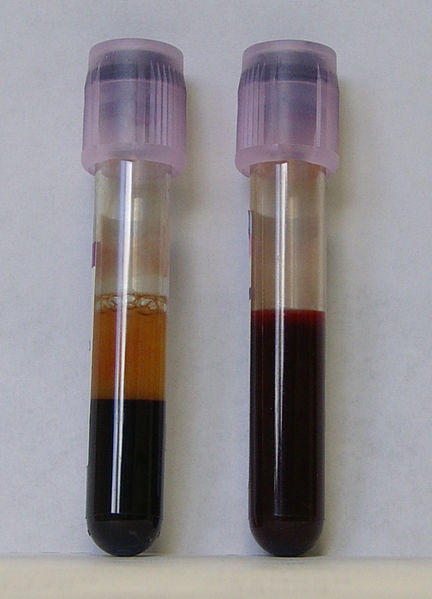 SANGELE
1.PLASMA  SANGVINA  (55-60%)
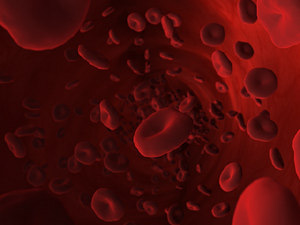 2. ELEMENTE FIGURATE:
(40-45 %)
SANGELE
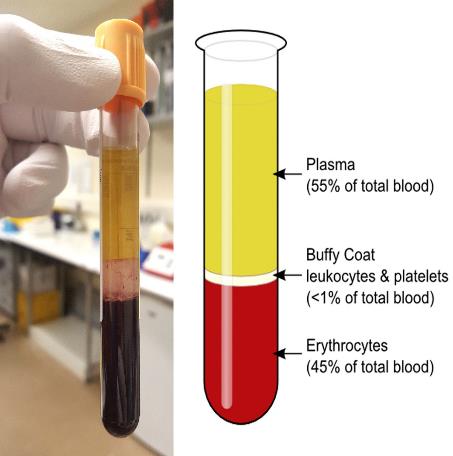 1.PLASMA  SANGVINA  (55-60%)
90% apa
9% substante organice
-1% saruri minerale
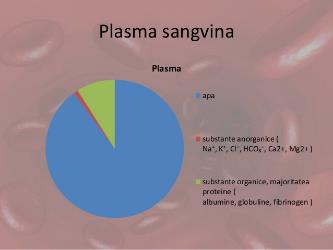 ELEMENTE FIGURATE
SANGVINE:
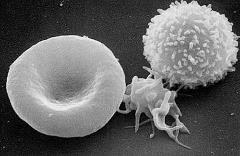 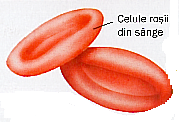 GLOBULE ROSII (HEMATII, ERITROCITE)
4,5-5 mil/mm3 de sange;transporta gazele respiratorii
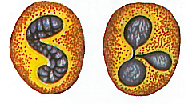 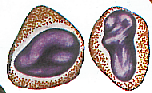 GLOBULE ALBE (LEUCOCITE)
6-8 mil/mm3 de sange;rol imunitar
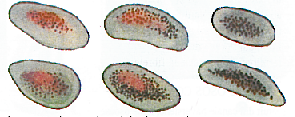 TROMBOCITE (PLACHETE SANGVINE)
150-300mii/mm3 de sange;rol in oprirea hemoragiilor
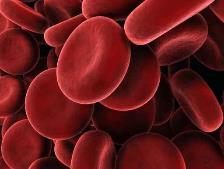 GLOBULE ROSII (HEMATII, ERITROCITE)
4,5-5 mil/mm3 de sange
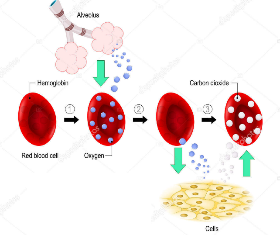 TRANSPORTA GAZELE RESPIRATORII CU AJUTORUL HEMOGLOBINEI
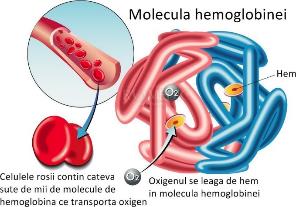 O CANTITATE MICA DE GAZE RESPIRATORII CIRCULA IN STARE DIZOLVATA.
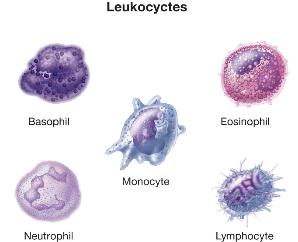 GLOBULE ALBE (LEUCOCITE)
6-8 mil/mm3 de sange;rol imunitar
ROL IN IMUNITATE
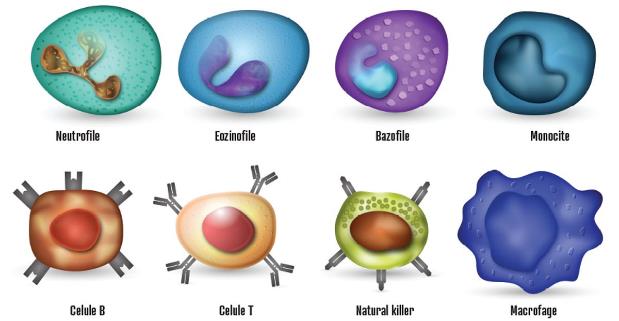 SURSE BIBLIOGRAFIE :
Stelica Ene, Sandu Gheorghita, Gheorghe Gamaneci, Manual de biologie, clasa a X-a, editura LVS CREPUSCUL, Ploiesti, 2005

Stefania Pelmus Giersch, Florina Amalia Toma,,, Elemente de biologie si patologie umana “, editura CD PRESS, Bucuresti, 2002
https://bioclinica.ro/pentru-pacienti/hematologie-1/sangele-compozitie-rol-analize-medicale-de-laborator
https://www.medlife.ro/site_storage/public/wp-content/uploads/2015/05/Inima-si-sistemul-circulator.jpg
https://adevarul.ro/locale/iasi/ce-elementele-figurate-sangele-uman-structurile-invizibile-rolul-decisiv-apararea-organismului-boli-1_579b464b5ab6550cb84df81c/index.html
https://leapsadesanatate.ro/2019/07/27/ce-este-homeostazia/
http://www.medtorrents.com/blog/diateze_hemoragice_componentul_vascular_in_hemostaza_rolul_trombocitelor_in_hemostaza/2017-03-18-1845
https://dozadesanatate.ro/ce-sunt-anticorpii-scurt-ghid-explicativ/
https://sl.wikipedia.org/wiki/Limfocit_T#/media/Slika:SEM_Lymphocyte.jpg
https://www.healthlinkbc.ca/health-topics/tp10281
https://chimistiicniv.wordpress.com/2016/02/22/hemoglobina/
https://glsa.ro/dotari-noi-pentru-unitatile-de-transfuzie-din-municipiu/
http://www.medtorrents.com/blog/activarea_limfocitelor_b_si_t_in_reactia_imuna/2016-07-21-122 
https://www.realitatea.net/stiri/actual/rujeola-face-ravagii-in-romania-400-de-cazuri-noi-doar-in-ultima-luna-judetul-cel-mai-afectat_5dcc925c406af85273d67287
https://www.aspla.ro/trombocitele/ 
https://www.totuldespremame.ro/bebelusul-tau/alaptare/alaptare-de-succes-12-reguli-de-urmat
https://www.slideshare.net/rgrigoredaniel/circulatia   
 http://friskilaenglishcourse.blogspot.com/2015/12/team-work-interview-questions-with.html
https://clipartstation.com/fun-at-work-clipart-1/
https://educatie01.home.blog/2019/01/05/ce-este-mass-media/
http://www.sportclasic.ro/ro/Lotul-Romaniei-pentru-Europenele-de-scrima/
VIDEOCLIPURI:

https://www.youtube.com/watch?v=PzunOgYHeyg IMUNITATEA
https://www.youtube.com/watch?v=suED2J_A9WU  COAGULAREA SANGELUI
https://blausen.com/ro/video/transfuzii-de-sange-si-de-trombocite/   TRANSFUZIA
https://www.youtube.com/watch?v=ERRfM9usYa8 SANGELE